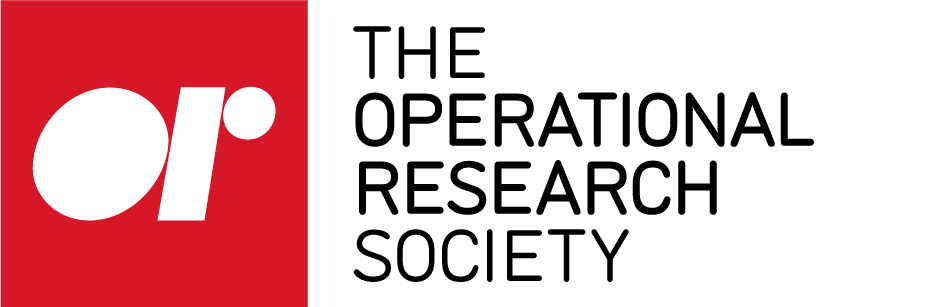 Place title of your presentation here
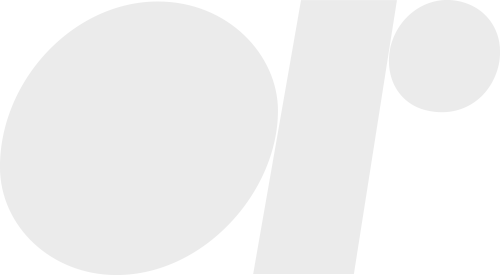 Created By
Name, Job Title
00 March 2021
[Speaker Notes: Please add your logo to all slides]